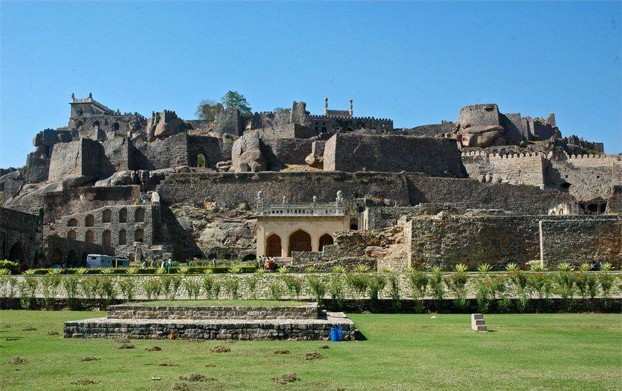 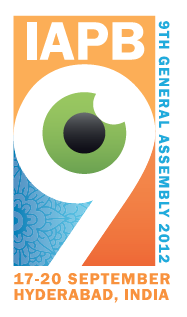 Dr Haroon Awan
CEO
Avicenna Consulting
Impact of Successful Low Vision Projects
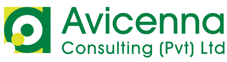 Moments that move us ….!
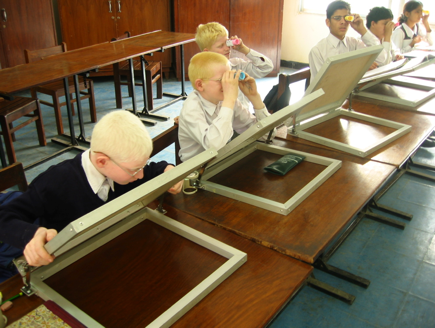 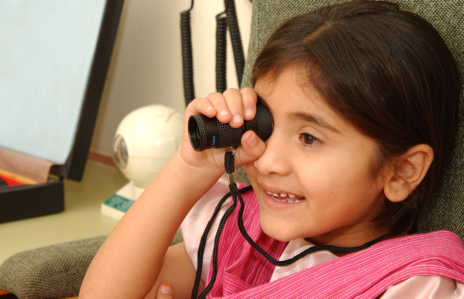 Moments that move us ….!
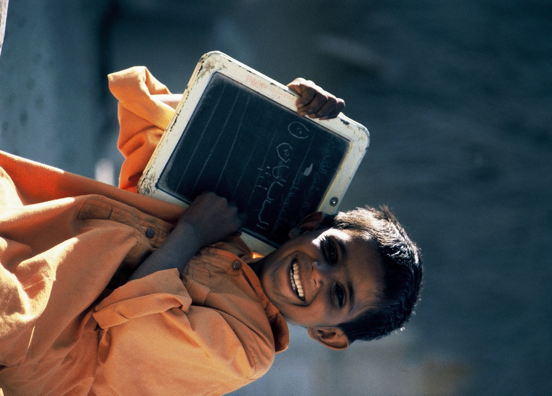 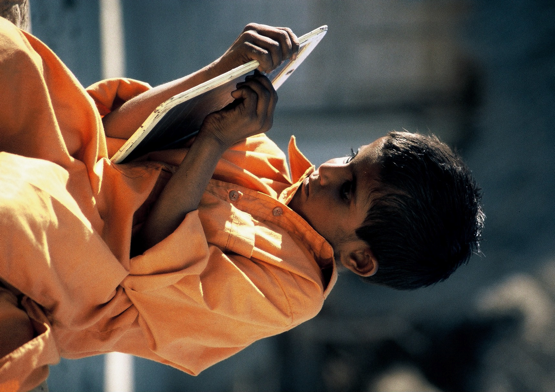 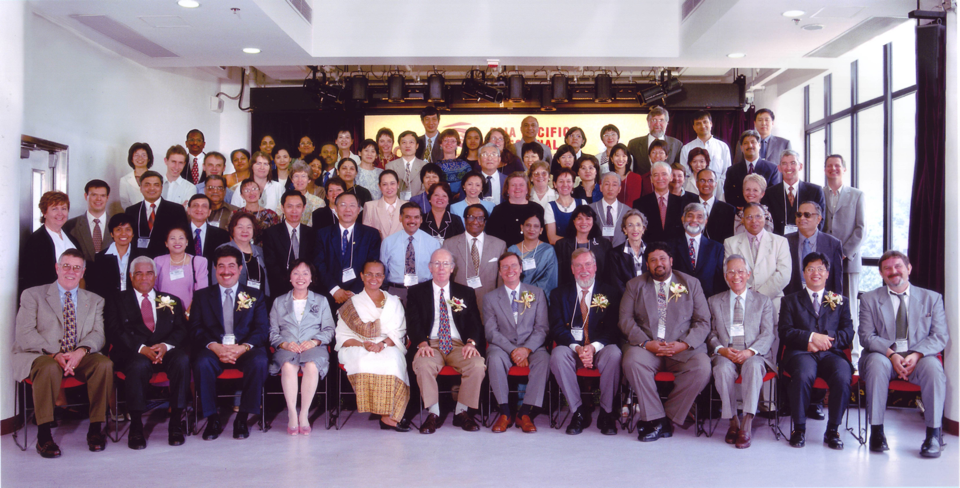 Asia Pacific Low Vision Meeting in Hong Kong in 2001
Low Vision Services 
in Cuba
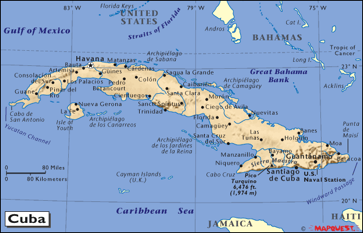 CBM Supported Project
P – 11 m
Per capita GDP - $ 5100
HDI - 51
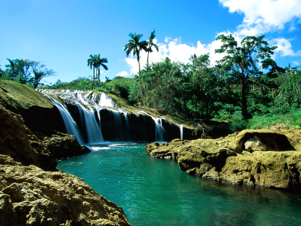 Increased Coverage and Access
Giving Sight to
Kwa Zulu Natal
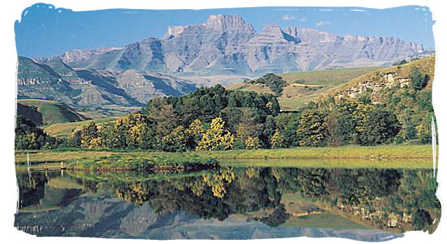 SCB Seeing is Believing Project
7 hospitals
District Based
RE and LV services
Dept of Health
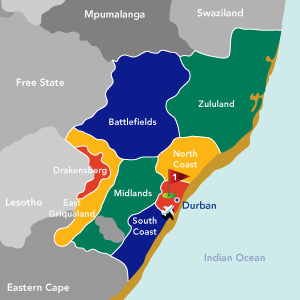 0 to 30 Optometrists
Global
Resource
Centre
P – 10 m (KZN)
Per capita GDP - $ 4767
HDI - 123
Going to Scale
NEPAL
Low vision services at 13 hospitals and 31 primary care centres
CBR workers and special school teachers
PAKISTAN
LV driver for optometry training programme
Tertiary care and links with education
R&D
BANGLADESH
Tertiary and secondary services
Primary level CBR and CAHD integration
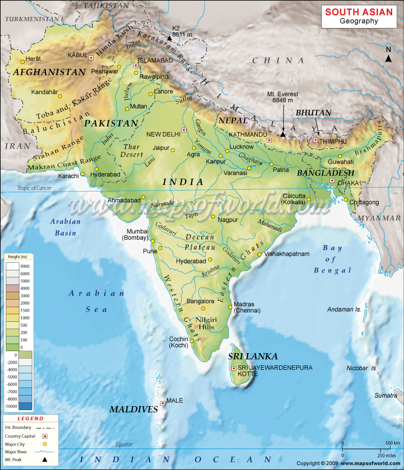 SRI LANKA
Tertiary level care
Focus on secondary services
INDIA
Mushroom growth
Vision centre model
Optometry linkages
Coverage increasing from <1% to 10%
Conclusion
Low Vision in Transition
People hand in hand 
Have I lived to see the milk and honey land? 
Where hate's a dream and love forever stands 
Or is this a vision in my mind?
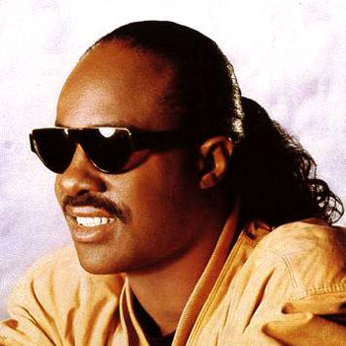 Stevie Wonder